Fyyaz S, Papadakis M
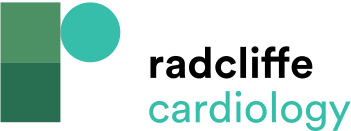 Proposed Mechanisms of Adverse Cardiac Remodelling that May Predispose to Arrhythmias in Endurance Athletes
Citation: Arrhythmia & Electrophysiology Review 2022;11:e05.
https://doi.org/10.15420/aer.2021.68
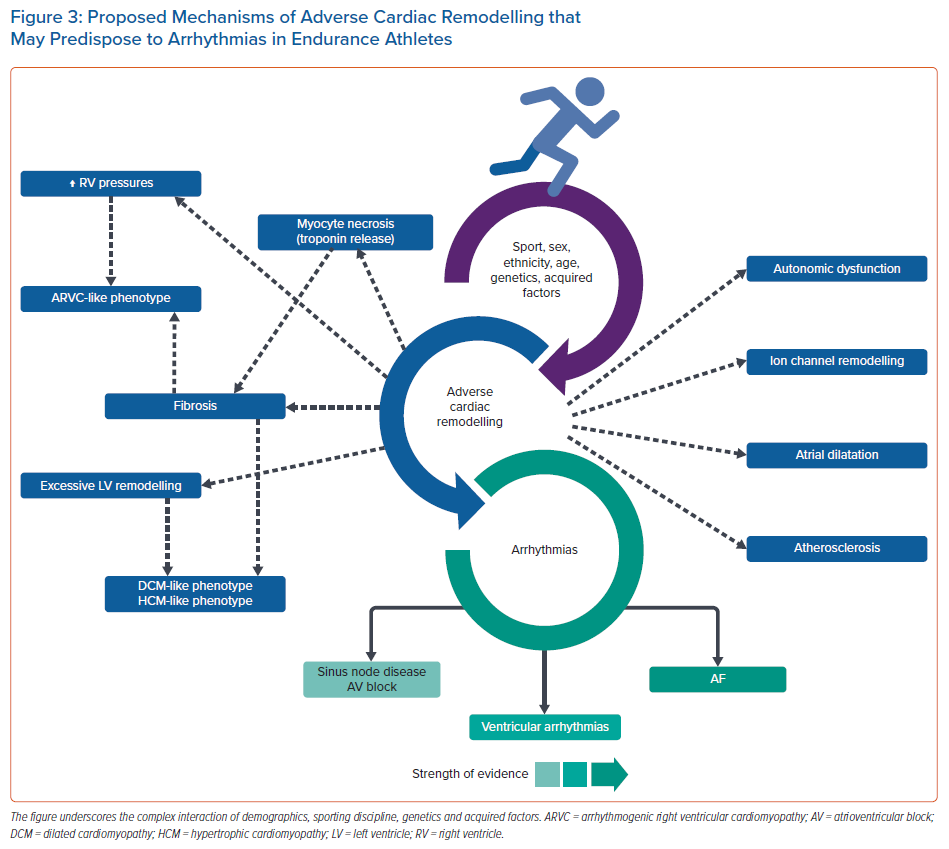